Aristid Lindenmayer
Daniel Petti
Biography
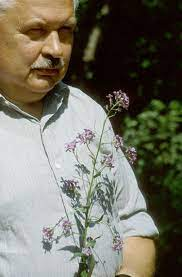 Lindenmayer was a Hungarian Biologist

He taught at many universities

Not much information
L-System Origins
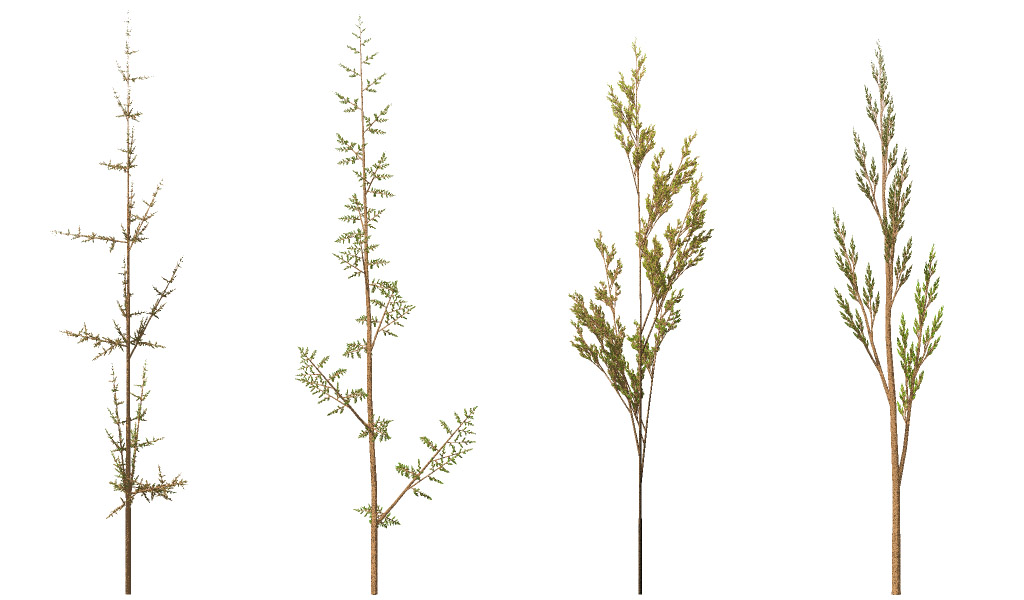 Developed in 1968 

Original intention - model yeast cells

Eventually ‘grew’ to include plants
The L-System
A formal grammar comprised of three components:

An alphabet {A, B, C}

A ruleset { A-> AA | B -> CC | C-> BC }

An Axiom { A, B, C}
Applications
Growth capacity grants flexibility

Plants, Fractals, Computer Graphics

Koch Curves, Sierpinski Triangles, and more
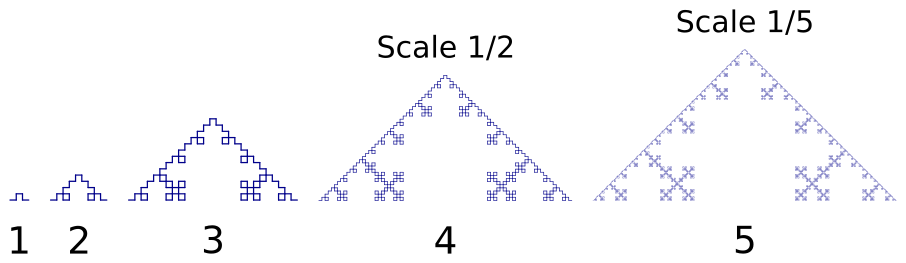